Figure 4 SNPs in MREs alter miRNA binding. HEK293 cells were co-transfected with Ref + Alt plasmids of the noted ...
Hum Mol Genet, Volume 25, Issue 22, 15 November 2016, Pages 4939–4950, https://doi.org/10.1093/hmg/ddw317
The content of this slide may be subject to copyright: please see the slide notes for details.
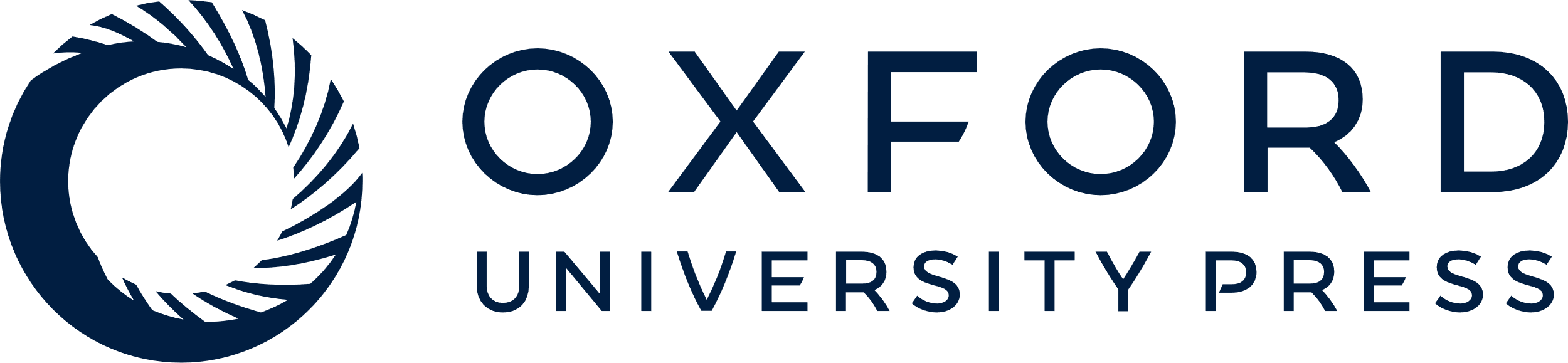 [Speaker Notes: Figure 4 SNPs in MREs alter miRNA binding. HEK293 cells were co-transfected with Ref + Alt plasmids of the noted genes. Ago2 immunoprecipitation (anti-Ago2 Ab) and associated RNA was harvested 24 h later. RT-qPCR using allele-specific primers (Ref vs Alt) for the respective genes (normalized to HPRT and total gene expression Ref + Alt) was performed. Data are presented as the ratio of Alt/Ref (n = 12). Data are presented as box & whiskers plot (min to max) and analysed by one-way ANOVA with Sidak’s multiple comparison test (SNP vs WT), *P < 0.05, **P < 0.01, ***P < 0.001.


Unless provided in the caption above, the following copyright applies to the content of this slide: © The Author 2016. Published by Oxford University Press.This is an Open Access article distributed under the terms of the Creative Commons Attribution Non-Commercial License (http://creativecommons.org/licenses/by-nc/4.0/), which permits non-commercial re-use, distribution, and reproduction in any medium, provided the original work is properly cited. For commercial re-use, please contact journals.permissions@oup.com]